Network Integration of Multi-omic Analyses for Malignant Peripheral Nerve Sheath Tumor
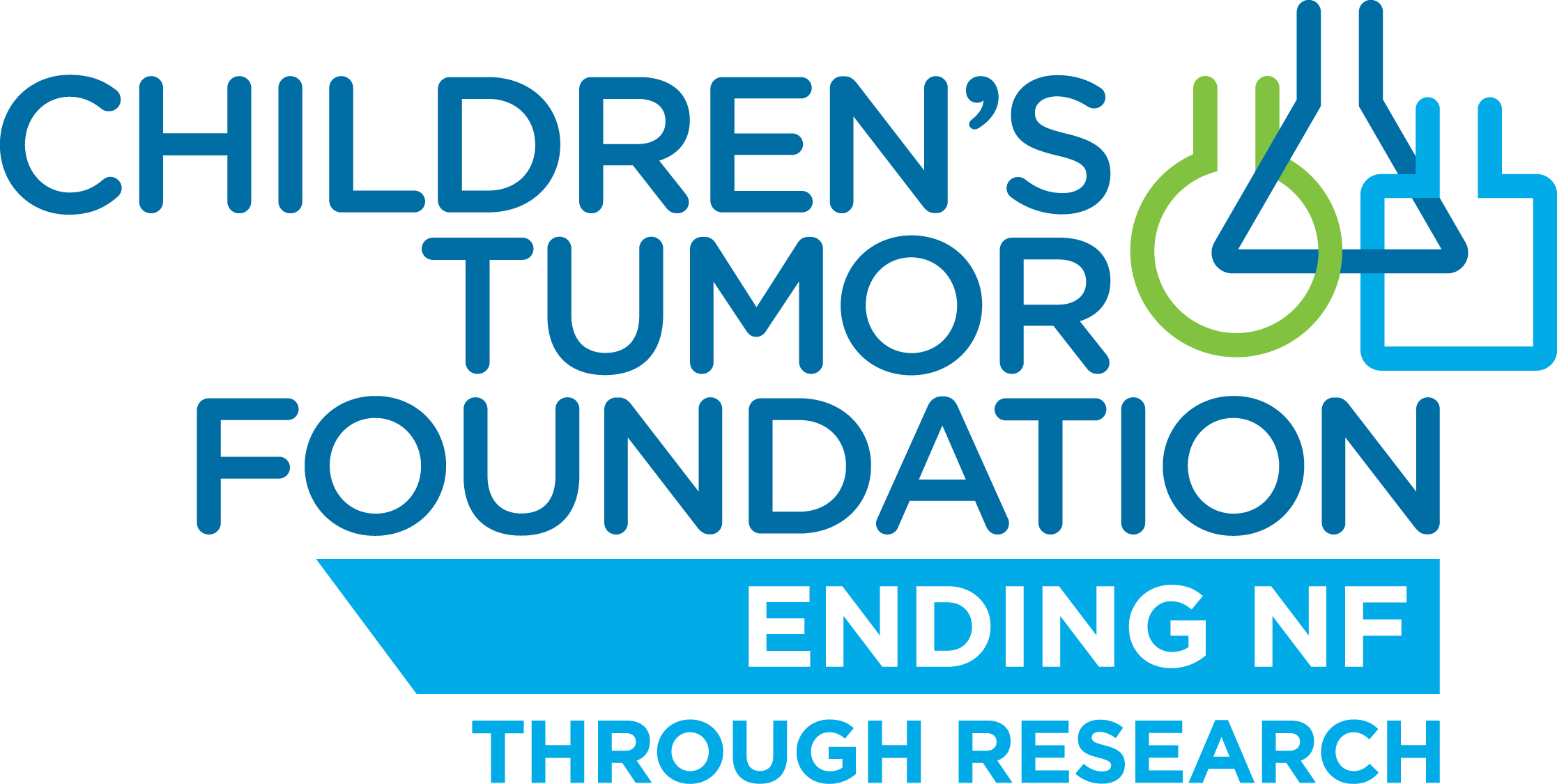 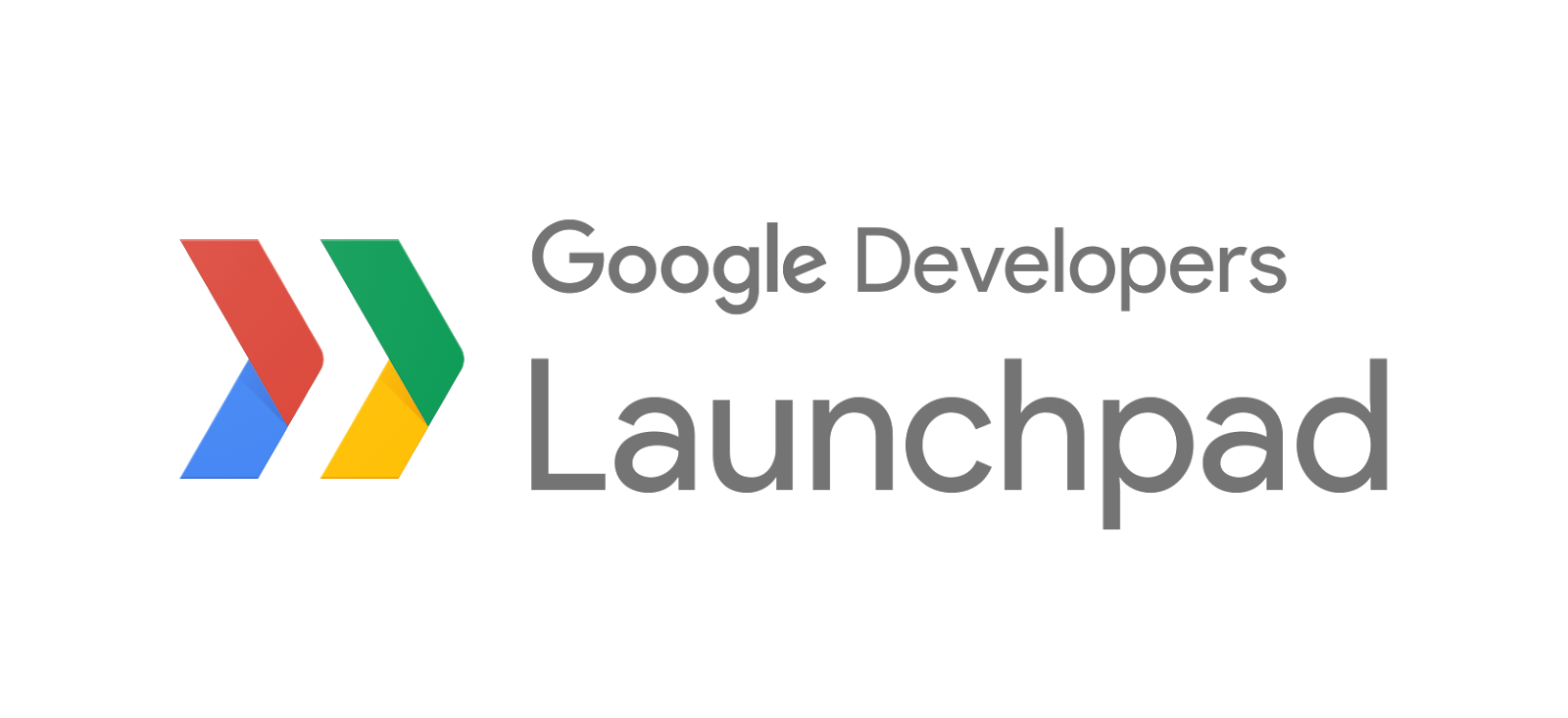 Team NullFunction, 2019 NF hackathon
Objective
Aim1: Understand the genetic landscape of Malignant Peripheral Nerve Sheath Tumor (MPNST)
Aim2: What are the genetic events that lead Plexiform Neurofibroma (PN) to MPNST?
Aim3: Identify drugs that has the best response that genetic event
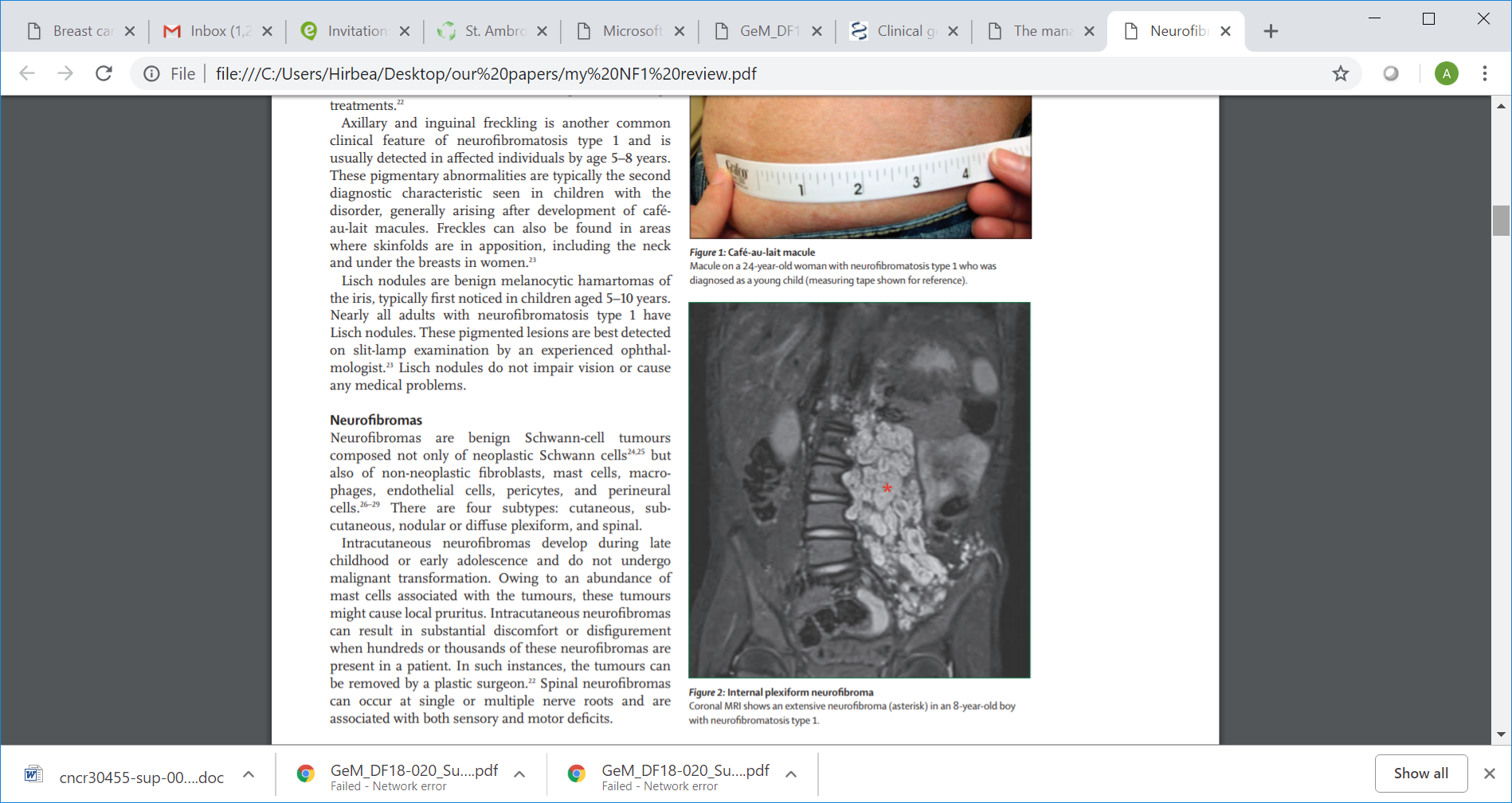 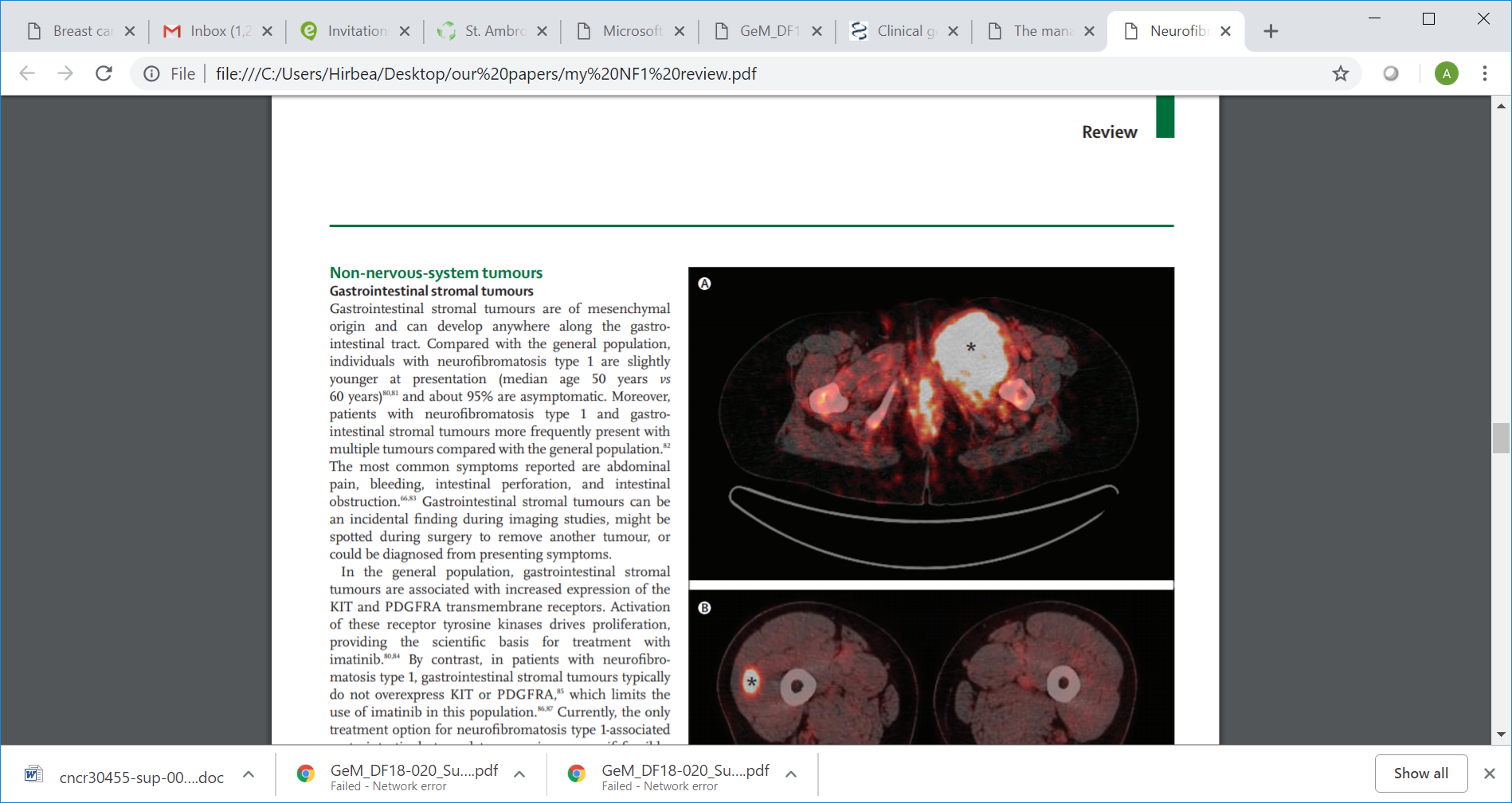 MPNST
PN
Are these genetic changes amenable to biomarker development  in terms of diagnosis and prognosis or therapeutic targeting?
Presentation Outline
1. Transcriptomics
	Differential gene expression in MPNST vs. controls

2. Genomics
	Burden of rare single nucleotide variations in MPNST vs. controls

3. Drug-Gene response 
	Genes targeted by drugs with various effectiveness in suppressing MPNST cell lines

4. Integration with functional protein-protein interaction
	What are the hub genes?

5. Potential new drugs targeting the hub genes
Transcriptomics – Batch Effects
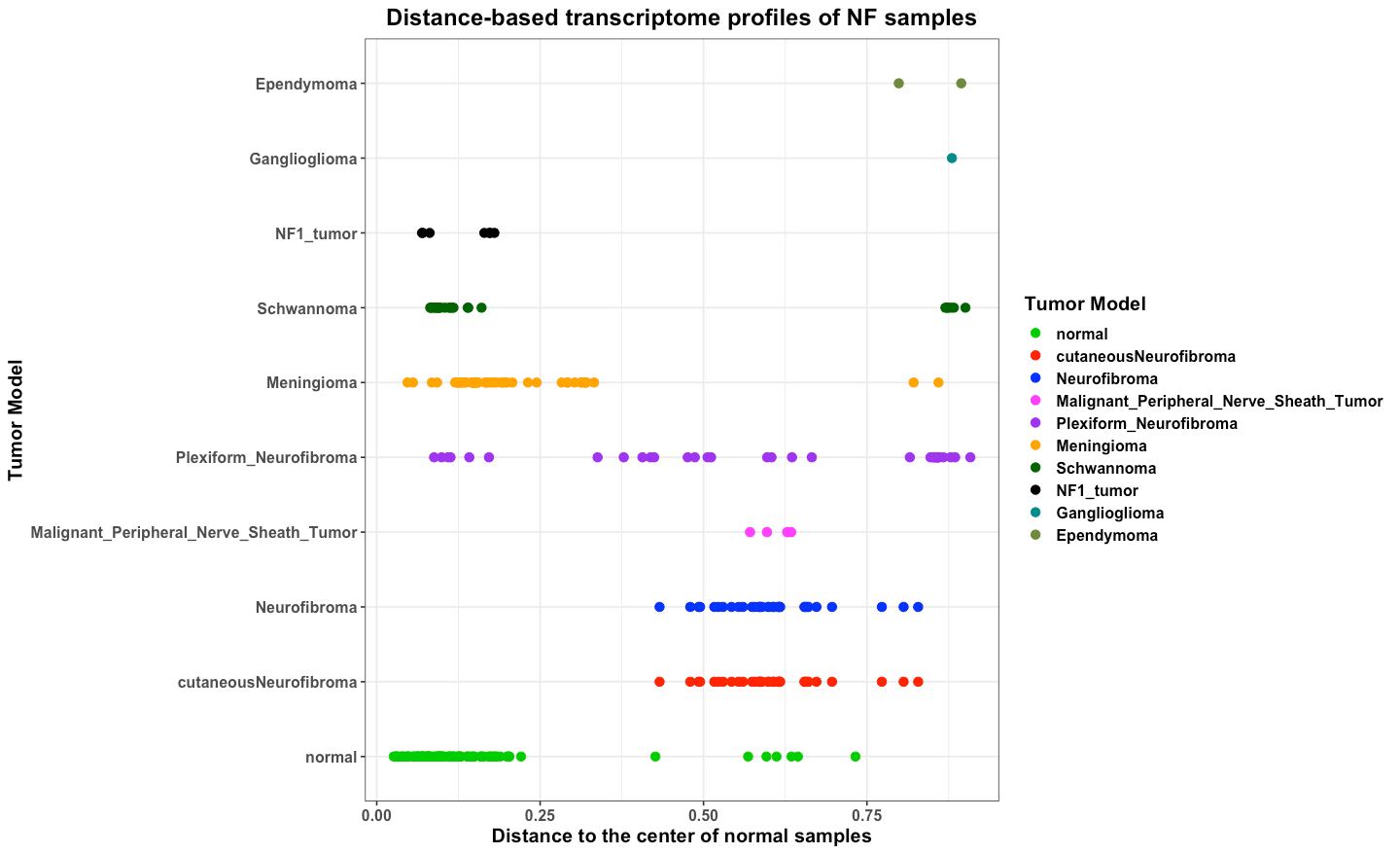 Schwannoma, Meningioma, 
and Normal 
samples are 
clearly shown two batches within each group.
Alex Tiange Cui
Cofactor Genomics
[Speaker Notes: Alex: To quickly QC RNAseq samples and to see if batch effect exist, a novel distance-based classifier were used to convert gene expression profiles into Pearson distances. The geometric center of all normal samples were defined as the baseline. In theory, all normal samples with similar gene expression profiles should cluster together, and tumor samples should drift further away from the baseline. With this simple conversion, outliers can be easily visualized. As Neurofibroma, MPNST, Gangiloglioma, Ependymoma all showing larger distance to the first group of normal samples, we believe for the second group of normal samples, either batch effect causing them have larger distance than the first group of normal samples, or there are some contamination happened in these samples, causing them a mixture of normal and tumor samples. Therefore, to make our analysis more accurate, we decide to use a subset of samples to avoid such issue.]
Transcriptomics – Differential Gene Expression
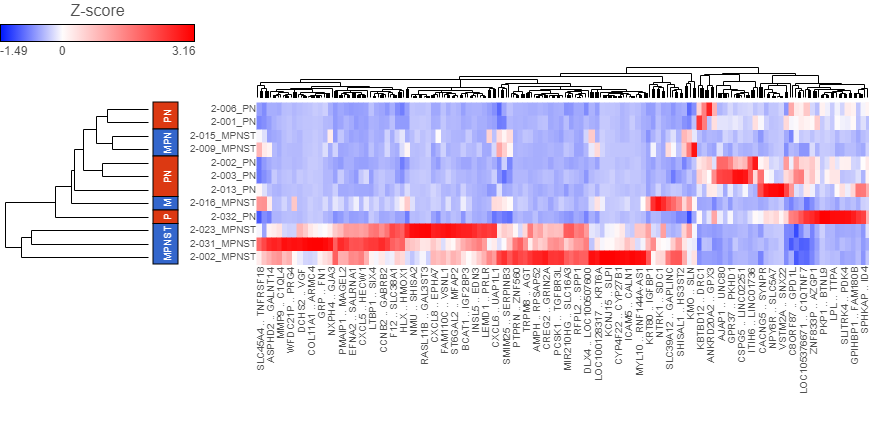 A Nerve Sheath Tumor Bank from Patients with NF1 
6 MPNST vs  6 plexiform neurofibroma
239 differentially expressed genes ( adjusted P values  < 0.05)
Chang In Moon,
Washington U. St. Louis
Genomics – Rare Variant Association Analysis
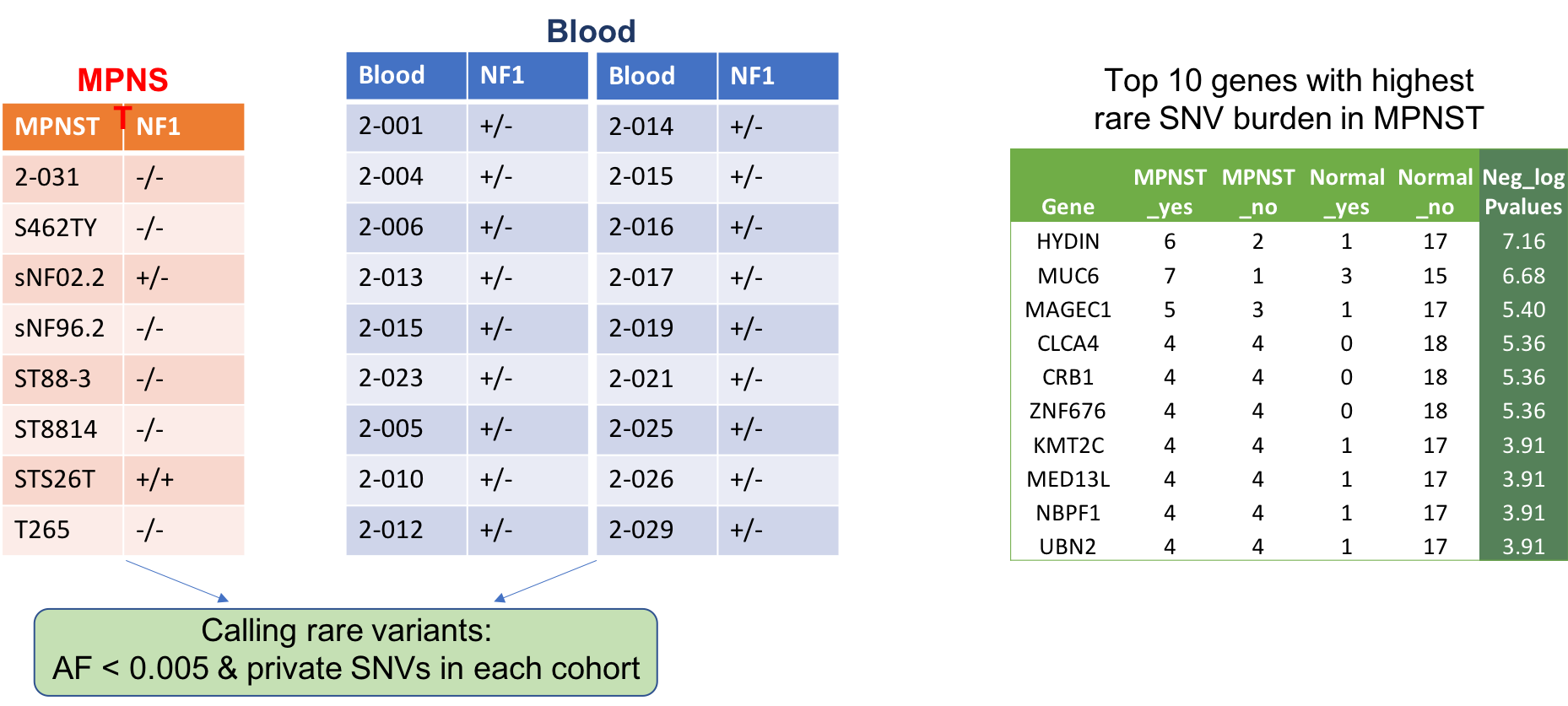 Higher burden:
More rare mutations in MPNST vs. controls
Xiaowei Zhu
Stanford U.
[Speaker Notes: We compared the burden of rare mutations in genes based on exome sequencing data from 8 MPNST specimens and 18 normal blood specimens. Each specimen is from a unique donor. The rare mutations are defined as the private mutations (found only once in each cohort) and with population allele frequency lower than 0.5%. We then found the corresponding genes, and used fisher’s exact test to compare the burden in the MPNST and normal samples.  For instance, gene HYDIN is mutated in 6/8 MPNST samples, and in only 1/18 normal samples.]
Drug-Gene Response
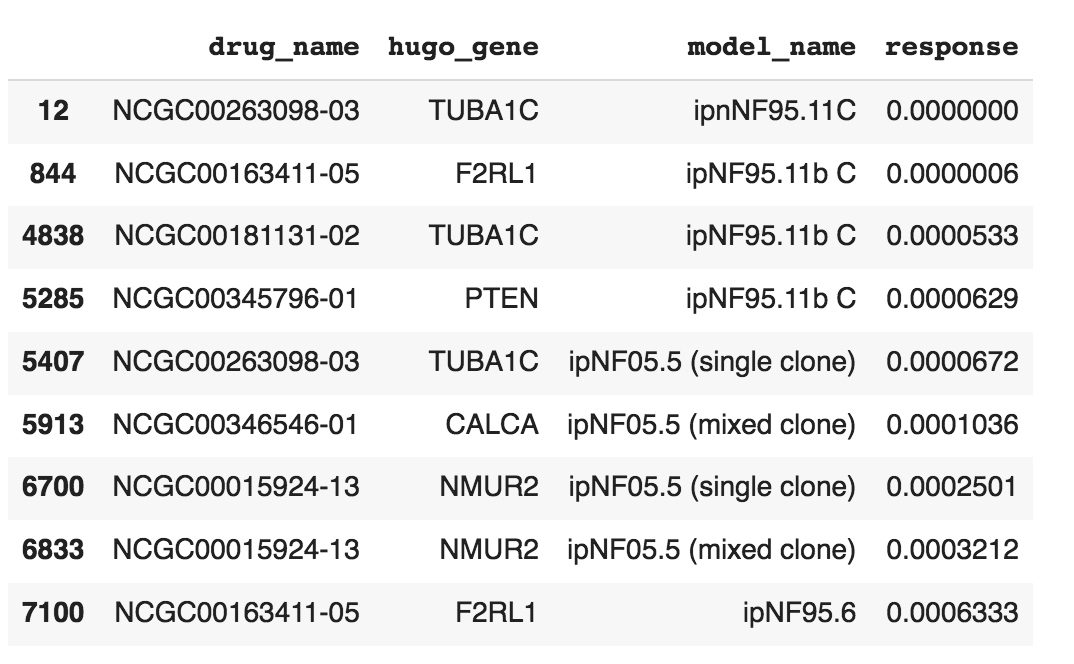 Response type: IC50
Combining drug and gene tables, using the median of response values
35K rows
Lu Yang
Stanford U.

Saikrithika Gandhi
Integration with Functional Protein Protein InteractionsNetwork
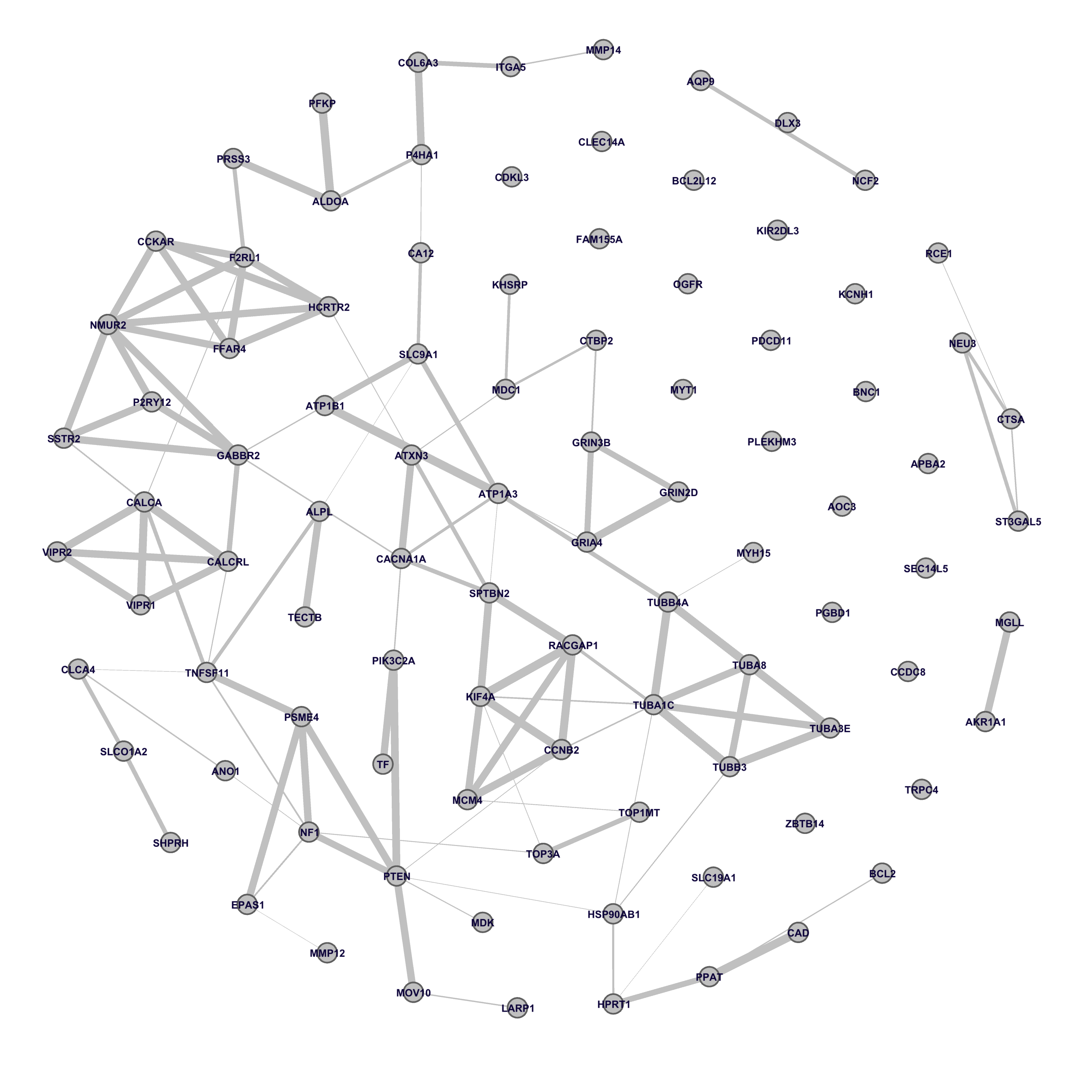 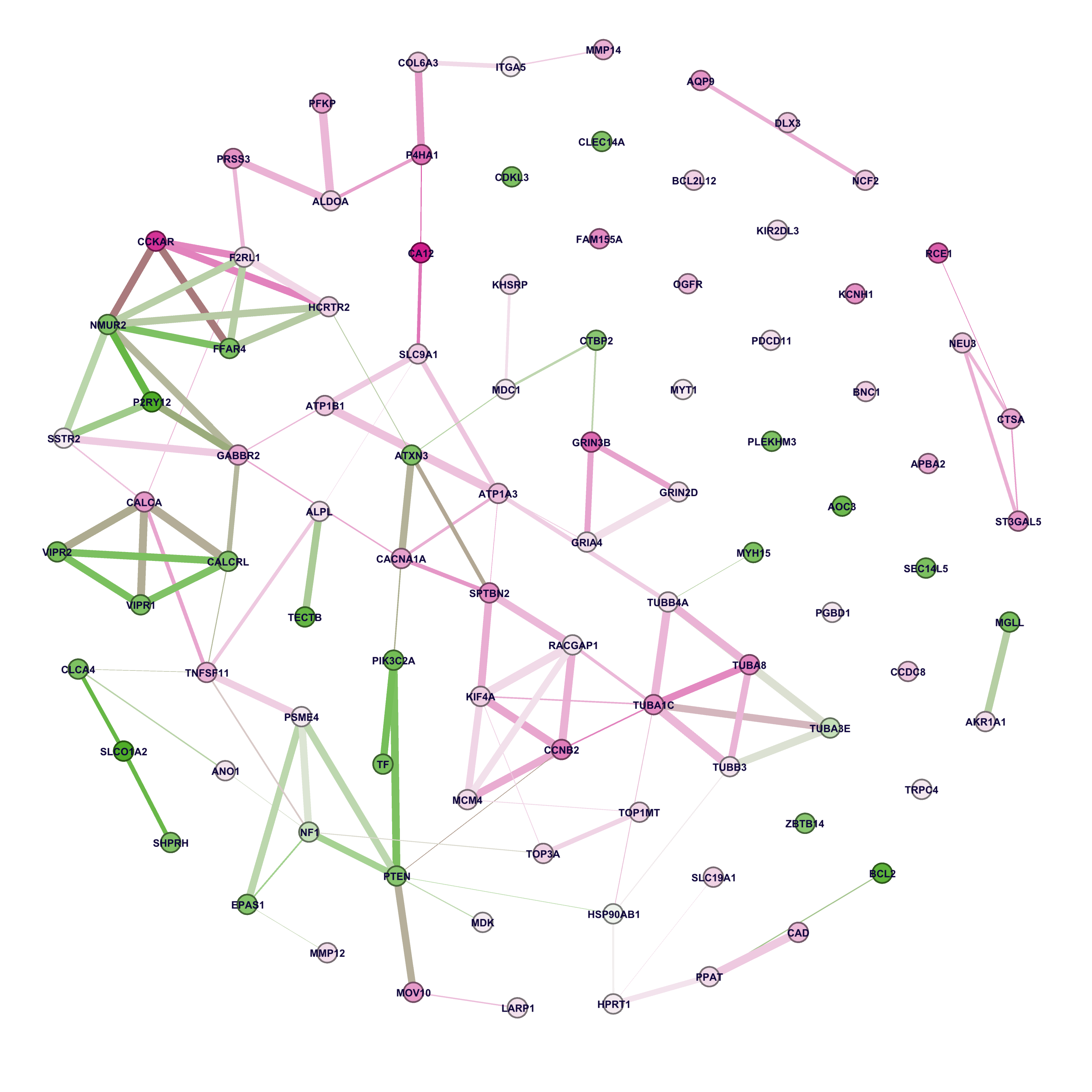 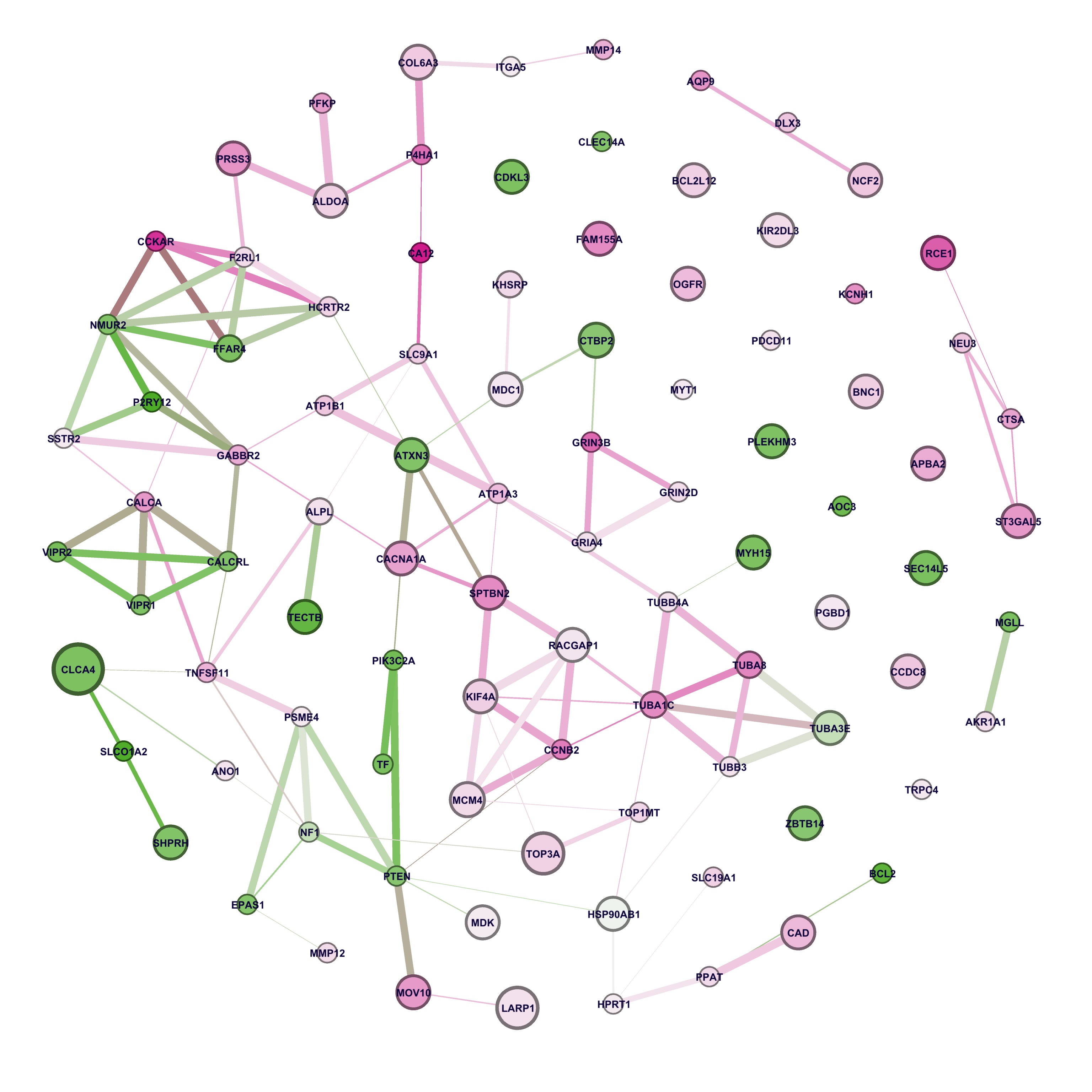 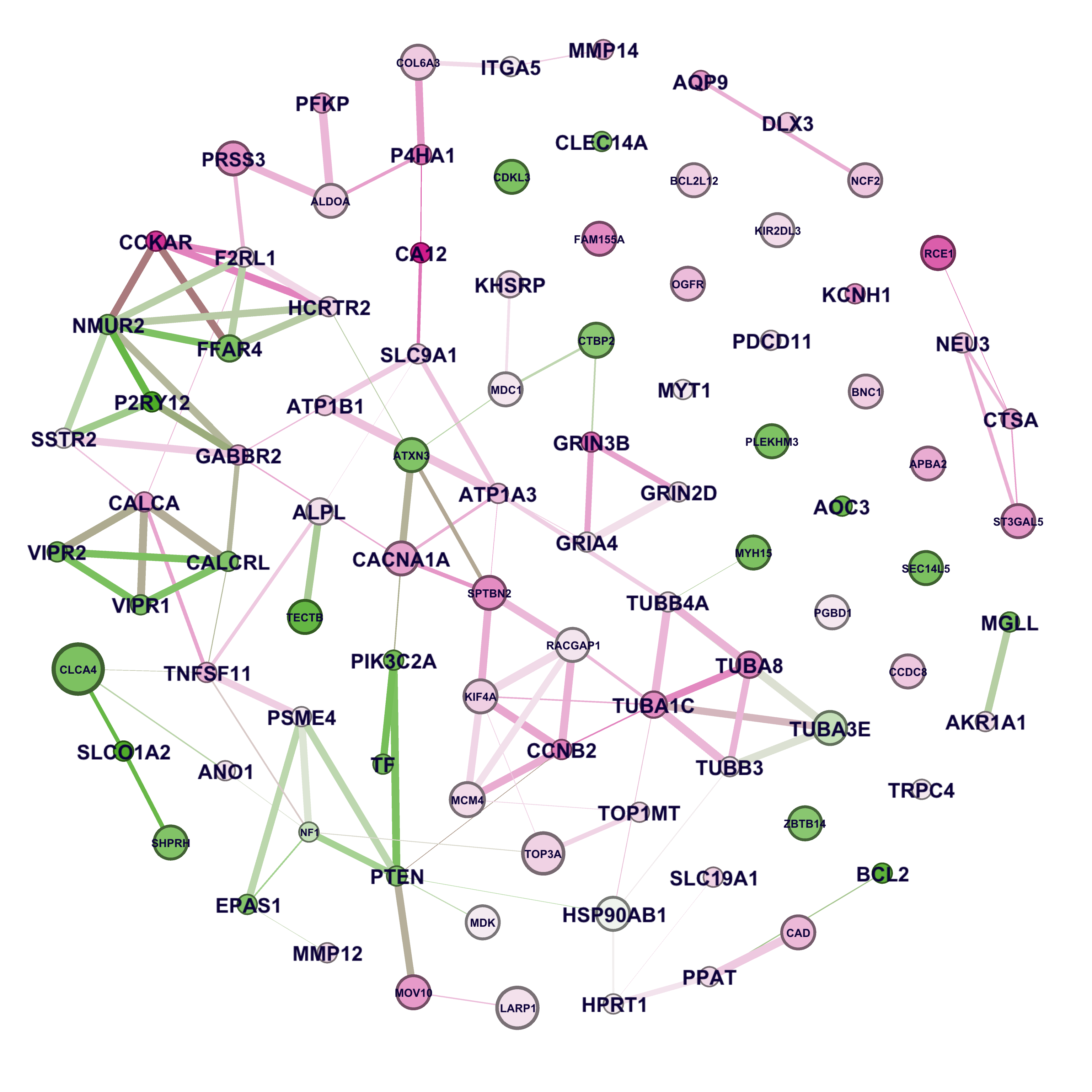 Nodes:
Genes with high burden, differential expression or potent drug response
Edges:
Protein-protein interaction (StringDB)
Color of nodes:
Gene expression in MPNST vs. Plexiform:
red, higher; green, lower
Size of nodes:
Burden of rare mutations
Size of Labels:
Drug response potency
(110-Median IC50)
Xiaowei Zhu
Stanford U.
Xiucheng Quek, DNAnexus
Hub Genes as the New Putative Drug Targets
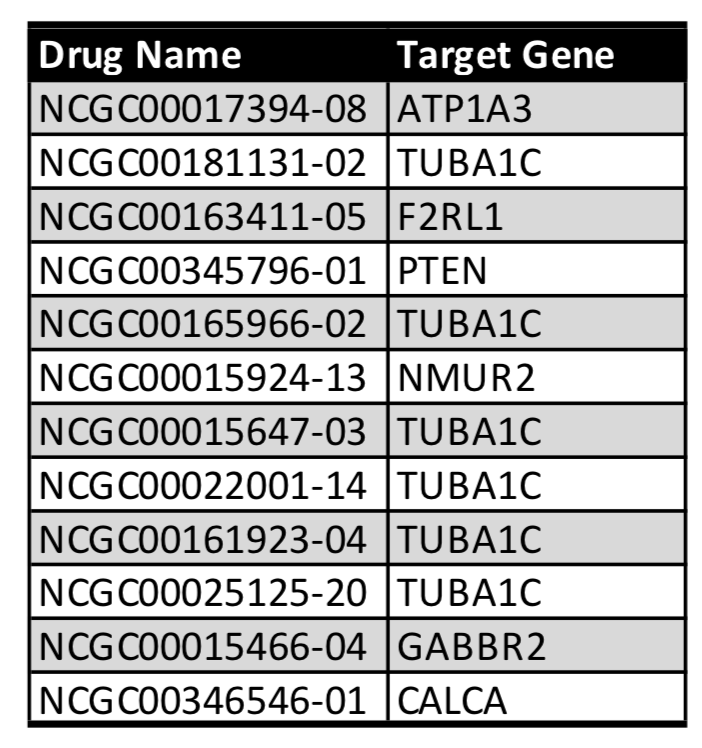 PTEN gene:
Lower expression in MPNST (p=0.04)
Chemical targeting PTEN has good effectiveness in suppressing MPNST cell line growth  (median IC50=0.31 uM)
Interacting with 7 other proteins with potential functional relevance in MPNST
A known tumor suppressor that is mutated in a large number of cancers at high frequency.
Xiaowei Zhu, Lu Yang
Stanford U.
Saikrithika Gandhi
Summary
We have focused on the genomic data in order to find MPNST-relevant genes with 1) RNA-Seq Analysis, 2) rare-mutation associations, 3) drug-gene response, and 4) functional protein-protein interaction networks

Integration of multi-omics data could potential help to enrich weak signals present in each individual analysis.

Based on these methods, we found PTEN to be a potential gene that affects MPNST. Drug NCGC00345796-01 can target that specific gene

The scope of our analysis is limited by the size of cohort (6 vs. 6 in RNA-seq, and 8 vs. 18 in Exome sequencing), and thus is unlikely to fully capture the heterogeneity among MPNST.
TEAM NULL FUNCTION – 2019 NF Hackathon
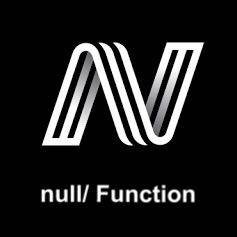 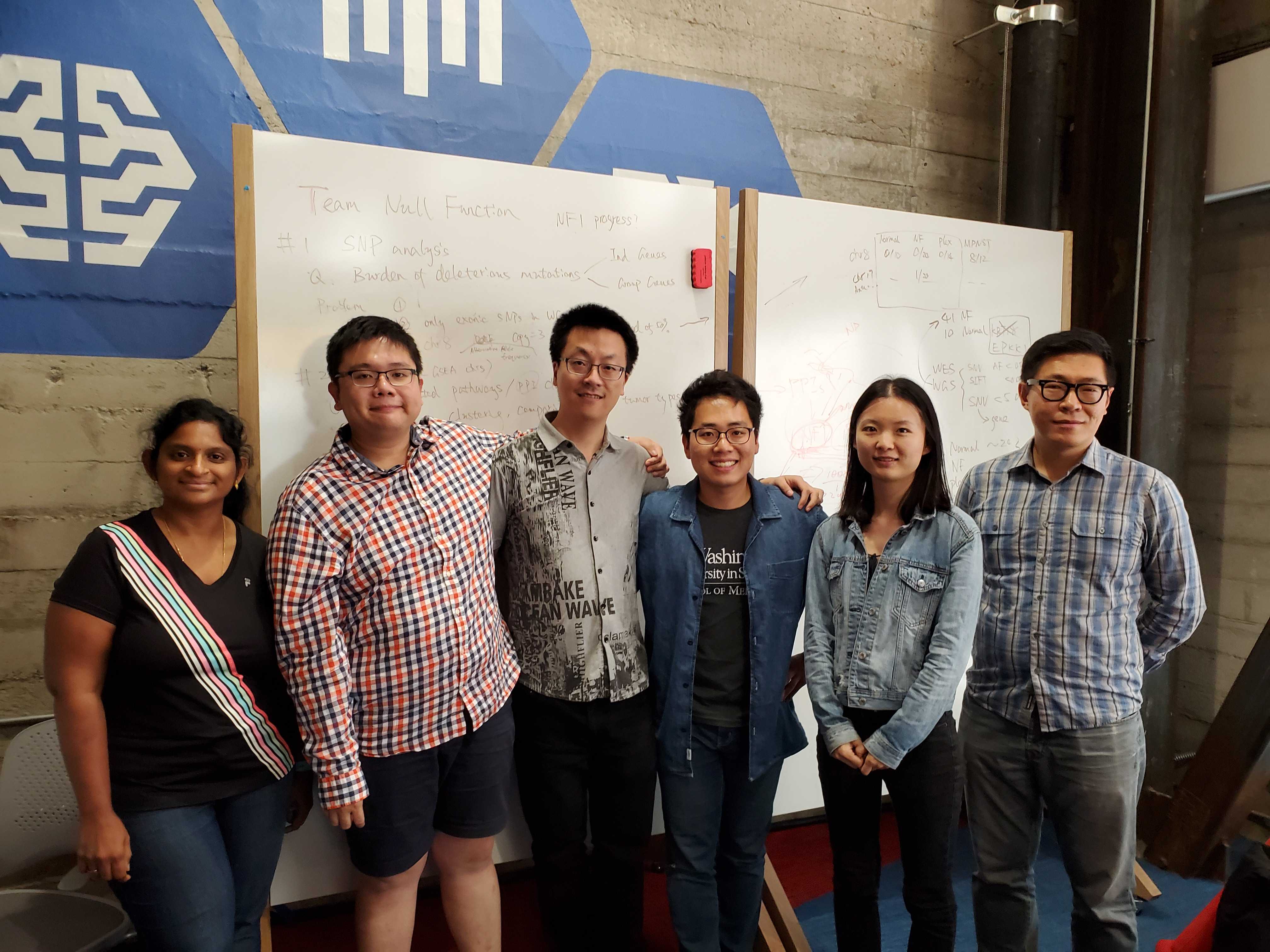 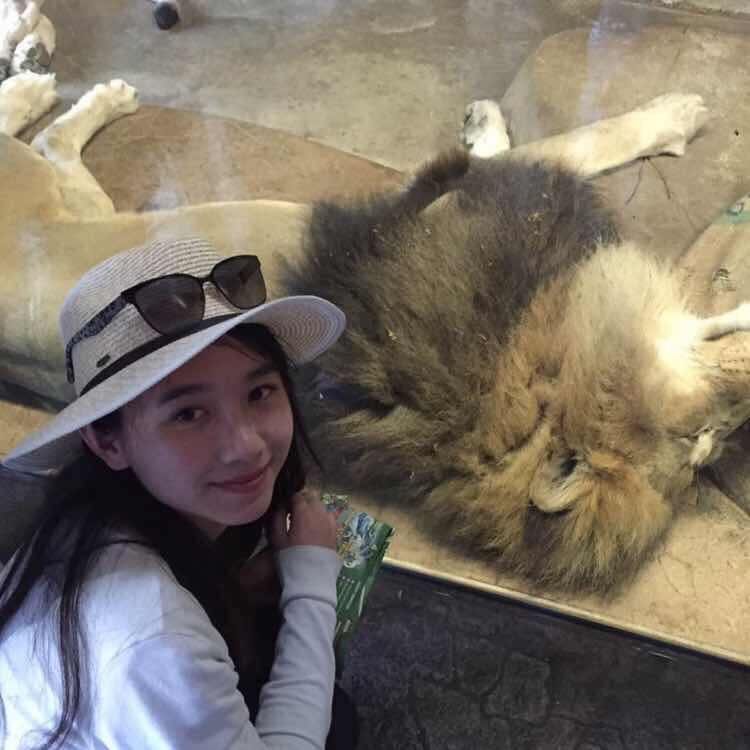 Saikrithika Gandhi (Drug discovery) Researcher, saikrithi@gmail.com
Xiucheng Quek (PPI network) DNAnexus, xquek@dnanexus.com
Xiaowei Zhu (Burden test, PPI network), Stanford University, xwzhu@stanford.edu
Chang In Moon (RNA analysis, presenter), Washington University in St. Louis, moonchangin@wustl.edu 
Xiangying Sun (RNA analysis), Thermo Fisher
Tiange Alex Cui (RNA analysis, Team logo), Cofactor Genomics, alextreecn@gmail.com
Lu Yang (Drug discovery), Stanford University, luy@stanford.edu
GITHUB PAGE: https://github.com/SVAI/nullfuction